Health Protection Surveillance Centre
Surveillance of outbreaks of infectious disease in Ireland: 
Q3 2019 provisional data
December, 2019
Provisional data, Q3 2019
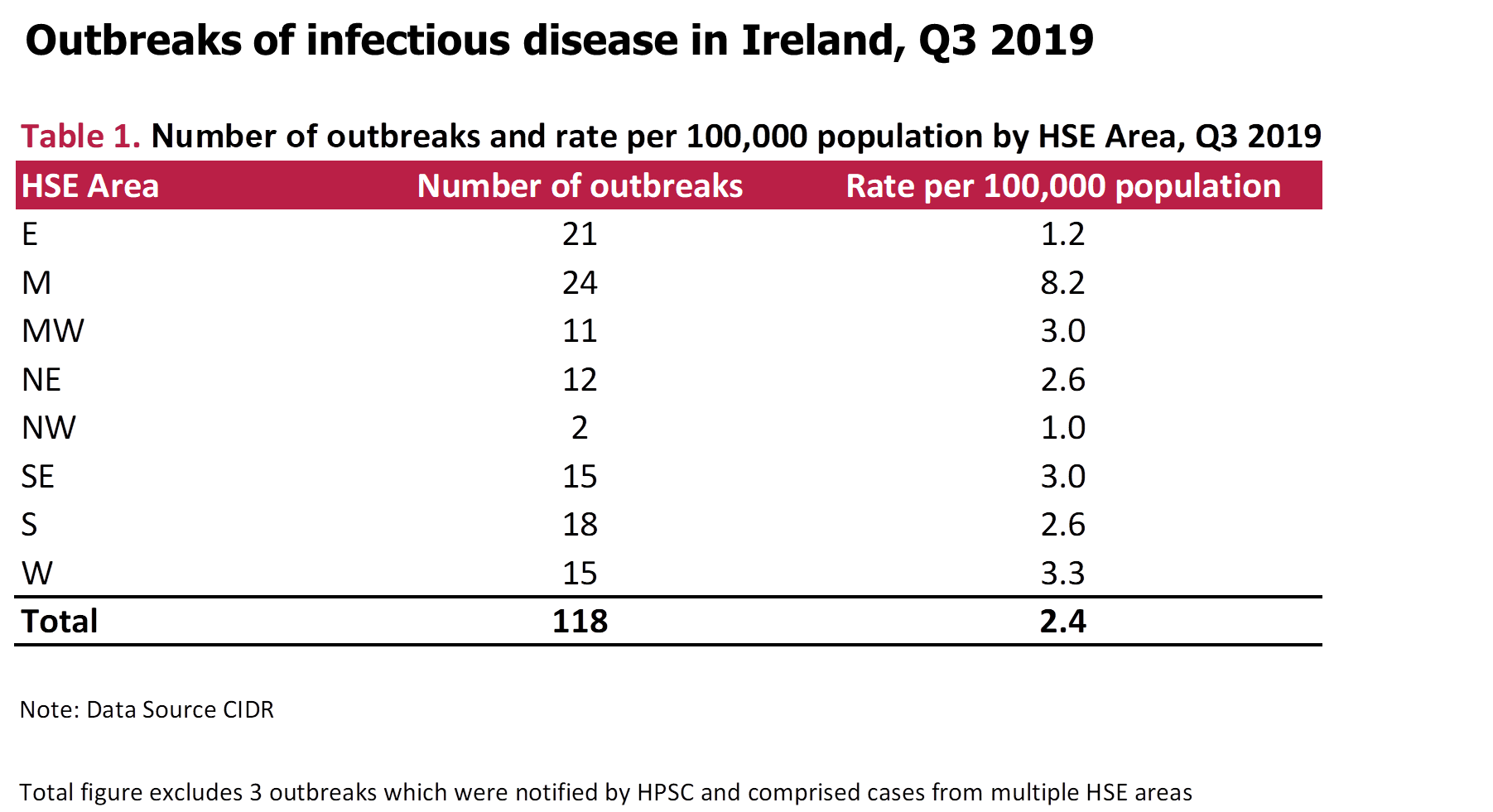 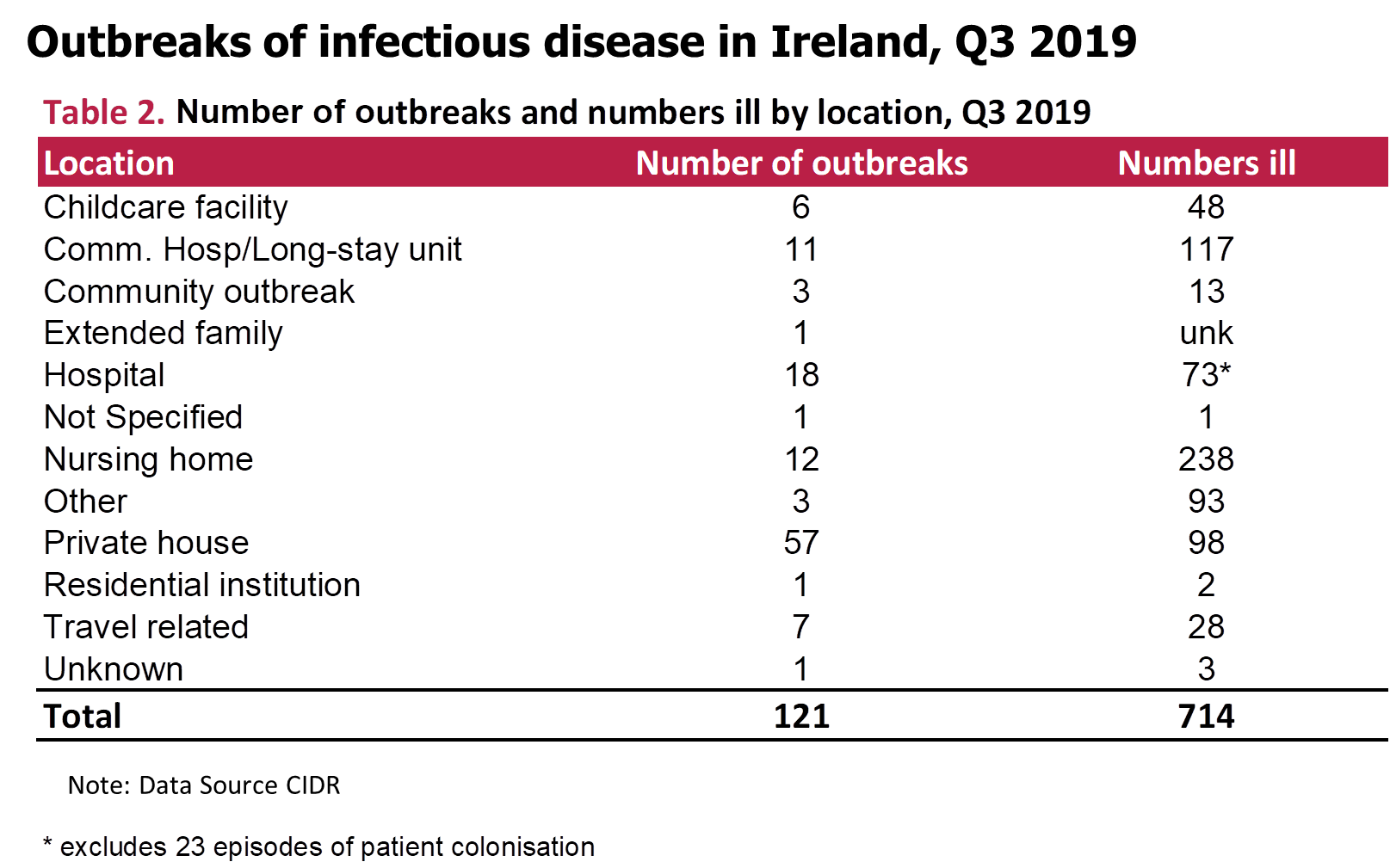 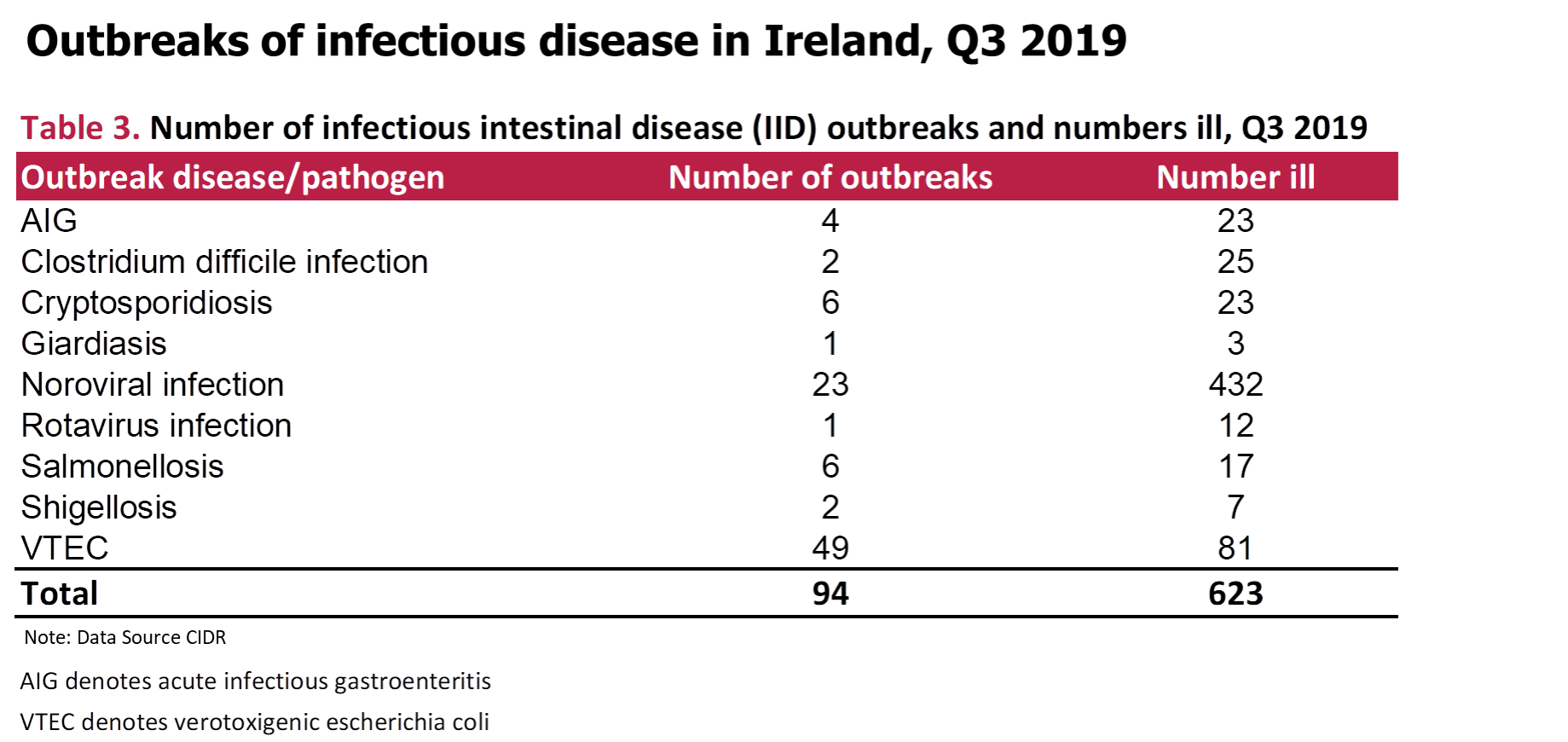 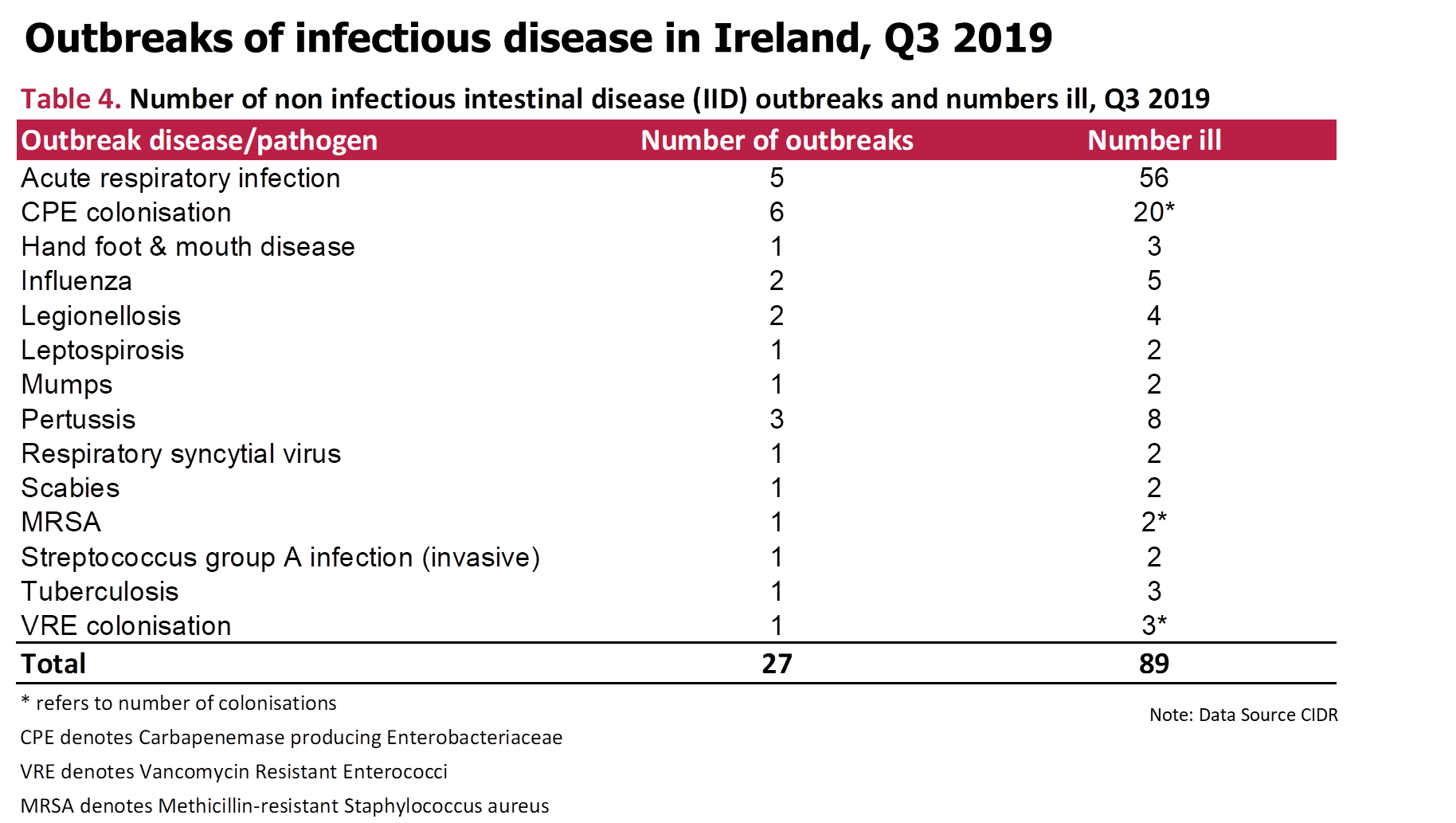 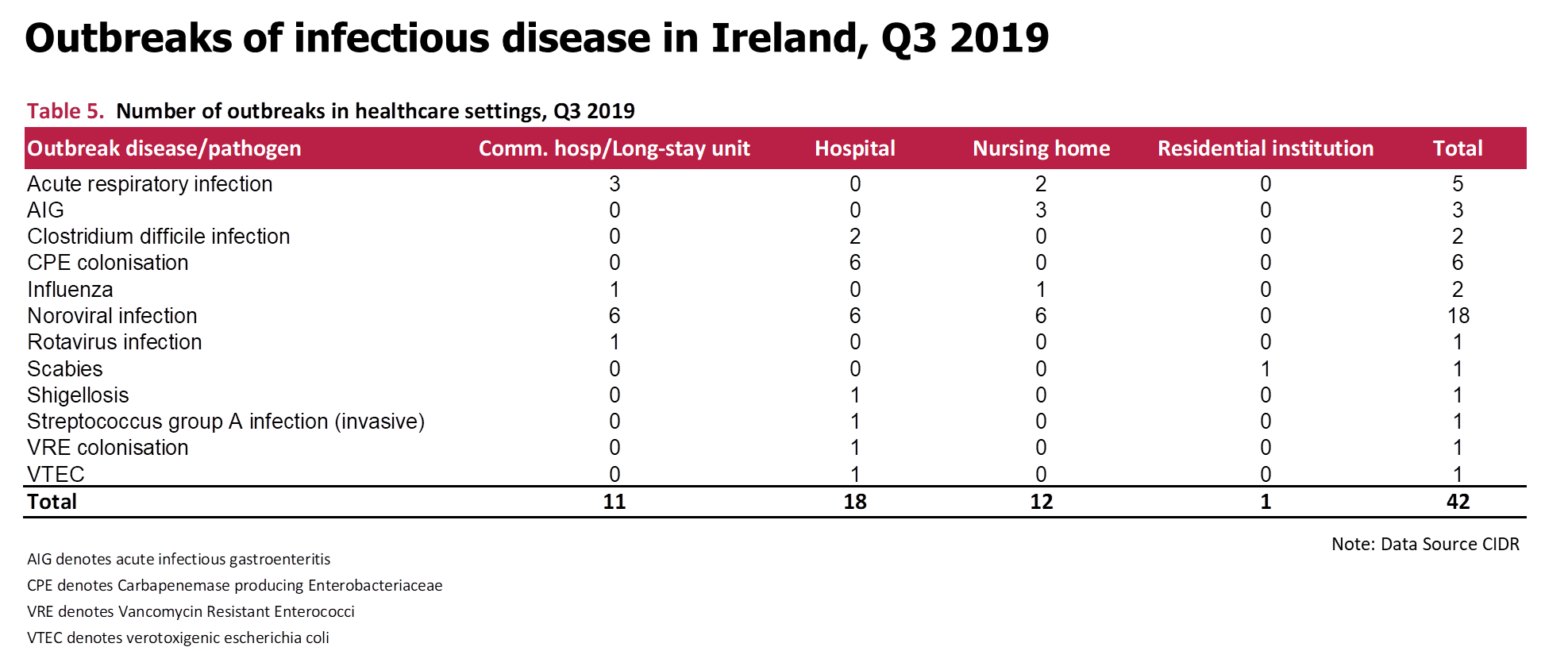 Further Information
Further information on outbreaks can be found at 

https://www.hpsc.ie/a-z/outbreaks/